Welcome to class 6 2021-2022
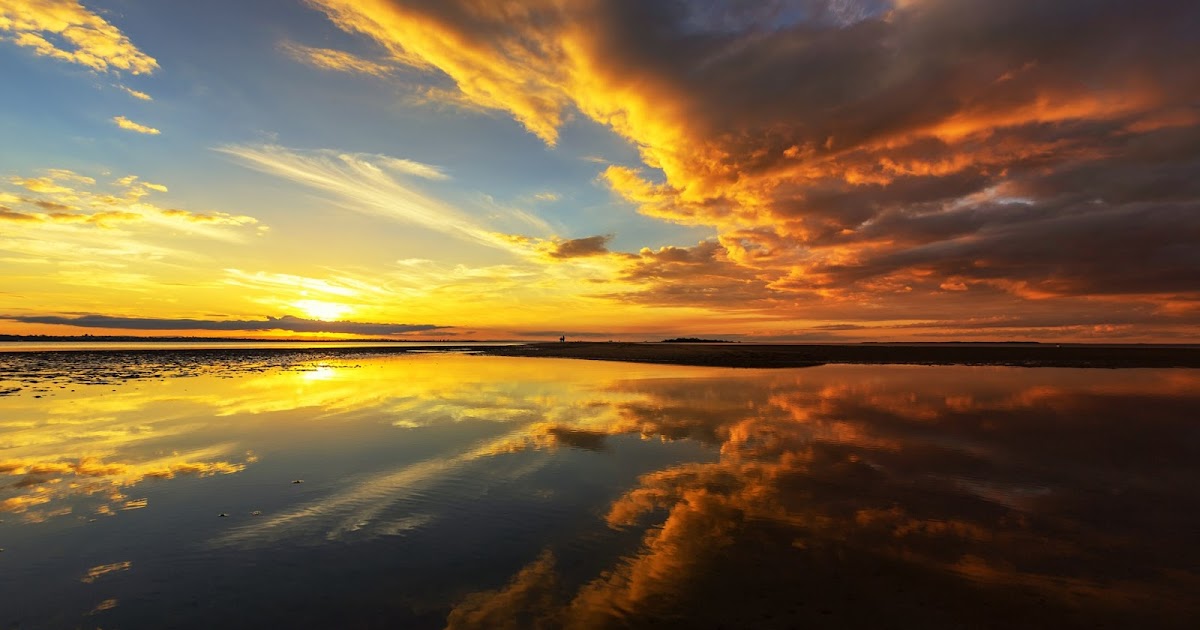 Adults in class 6.
Mr King – Class Teacher
Mrs Murley- Teaching Assistant
Mrs Spry – Class Teacher on Friday afternoons.
Aims of year 6
Year 6 is a key time in your child’s journey through education, therefore we will strive to ensure that we achieve these aims:
To prepare your child as fully as possible for their transition to their chosen secondary school, by :promoting independence; making routines, such as homework, similar to those at secondary school; working closely with secondary schools to help pupils understand what happens there and how it differs from St. Mary’s; having transition sessions for pupils; introducing them to key people from their chosen secondary schools. APPLICATIONS FOR SECONDARY SCHOOL WILL NEED TO BE COMPLETED BY THE END OF OCTOBER.

To enable your child to achieve the best academic outcomes that they can, by: providing additional in class support; providing further support with after school sessions, to help them improve in areas of weakness; by familarising children with the test routine; by continuing to enjoy a highly engaging and interactive curriculum like they have enjoyed during the rest of their years at St. Mary’s.

To give your child greater responsibility in order to raise their aspirations, by: Giving the children jobs that fully involve them in school life; encouraging and promoting the children in Year 6 to show the best example that they possibly can to other children in the school.
Timetable
The mornings of each day look very similar:
8:50 Bagels/ Spelling/ Handwriting/ Comp
9:10 Assembly
9:45- English
10:45 Break
11:00 Maths
12:00 Lunch
1:00 Arithmetic/Problem Solving
1:15 Guided Reading
After this, each day will be different.
PE will be taking place on Tuesday afternoon and Wednesday afternoon.
On Tuesday, please send your child to school in their PE Kit, in line with the school uniform policy 
(The correct school coloured shirt, black shorts or trousers, trainers)
On Wednesdays, until Christmas, we will be going to swimming lessons at the leisure centre. Please ensure that your child has their kit with them (swimming costume, towel, swimming hat and goggles).  The travel and collection arrangements will be given out nearer to the time.
Opportunities in year six
As well as the many opportunities within our curriculum, there are also chances for Year 6 pupils to take part in activities that are exclusive to their class – these help make the end of their journey at St. Mary’s a really memorable time. Typically the things below happen in Year 6, although these may vary due to circumstances beyond our control.
Flambards- Visit the Victorian Exhibition; Penlee House; Kresen Kernow. 
London Residential Trip – we are hoping to run our residential trip in the Summer Term, however this will be subject to clearance from the School’s Governing Body as well as there being availability of workshops at the attractions we wish to visit.
Year 6 Summer Term activities – previously year 6 have took part in: a BBQ; gig rowing around Mounts Bay; NERF wars; lunches at the beach; roller-skating, scootering day and surfing.  

As with any educational or residential trip, we will try our best to make it as affordable as possible; we will also give you as much prior warning as possible.
sats
During the summer term 8th May – 11th May 2023, Year 6 Pupils will complete SATs tests.  These tests are not only about testing the knowledge of pupils, but also play a key role in assessing the quality of education that the school provides. 
The subjects tested will be:
Maths
Reading
Grammar and Spelling
The assessment of writing will be based on the teacher’s knowledge and evidence from work that the pupils produce across the curriculum.
Throughout the year children will take practice papers to help prepare them and identify gaps in their learning.
It is vital that pupils maintain a good attendance record, this will help them to achieve as highly as they possibly can.
How you can help your child
There are many ways in which you can play a key role in your child’s final year of primary school:
Make sure that they attend school as often as they possibly can.
Make sure that they come to school with the correct uniform and PE kit.
Make sure that your child completes their homework and hands it in on time – this will beset through Microsoft Teams.
Speak to the school if you are concerned about anything; want clarification on anything; or want to inform us about achievements outside of school that we may not be aware of.

It is essential that throughout the year you maintain clear communication with the staff so that we can ensure your child is at the centre of all decisions, please do not hesitate to make contract if you need. This needs to be done through email: dking@st-marys-ce-pz.cornwall.sch.uk
Reading – at home
Use the ‘information for parents’ and ‘home learning’ tabs on the school website for support with: Phonics, early reading etc.
Books will be sent home with pupils that are matched to their reading ability.
Share other books such as library books.
Encourage your child to read at home so that they can collect their Reading Karate bands – plus the child who reads the most at home, in each class, wins a £10 book voucher.
Reading – in school
Daily ‘guided reading’ to teach the children a deeper understanding of a text.
Pupils will read at least once a week to an adult, if we have concerns about your child’s reading skills then we will read daily..
Children have access to ‘readtheory’ a brilliant home reading tool that improves comprehension and can be accessed on any device.
All children have access to ‘BorrowBox’ where they can access books as you would in a library
Whole class reading for pleasure.
Children will visit the school library.
There is also a school ‘book swap’ where children can bring in an old book from home (in reasonable condition) and swap it for some else’s.
Writing- at home
Spellings will be completed in school this year and won’t be sent home.
Homework- Grammar based revision using GCP books. These will be purchased by the school, at a discounted rate, and we will kindly ask for parents to contribute towards these
Some weeks there may be additional writing opportunities given as homework.
Some advice can be found on the ‘Learning at home’ Tab of our website.
Writing- at school
Children will construct texts by developing language acquisition in experience sessions and then stacking clearly modelled sentences to build the complete text.
The English curriculum is built upon the use of effective language, using a writing rainbow. A thesaurus will be very helpful for developing this effectively. 
Resources are used to help children with spelling – dictionaries, spelling journals.
Writing opportunities are given in other subjects as well as English.
Teachers explicitly model writing to children.
Maths – how you can help at home
There are many simple  ways in which you can help your children to improve their confidence in maths:
Please ensure that you practise times tables using the TTR account
Please make sure that your child completes their maths homework.
There are useful tips and information about how we calculate on our school website, please look at the information for parents/learning from home tabs.
MAThS – what we do in school
In school we aim to develop each pupil’s understanding and reasoning, problem solving and number fluency. 
In class 6, we count everyday with varying steps between numbers – this helps to improve understanding of place value and to internalise number facts that are key to working out answers.
We do some daily ‘fluency’ activities which recap previous learning that is important to the learning of the day’s lesson.
We also practice our arithmetic and problem solving regularly throughout the week so that the children become familiar with test style questions and so that they can continue to practise the skills that they have learned.
In our main learning we revisit previous work and introduce new concepts, always working on fluency, understanding and reasoning, then problem solving.
Medical information
Please inform us of any medical condition your child suffers from (asthma, allergies, skin complaints etc) so that we can make sure that their needs are met.
Any medication must be dropped at the office. They will ask you to sign a consent form so that it can be administered.
If your child has a medical condition that requires medication to be in school permanently, then please send their medication and equipment in- this includes inhalers and EpiPens.
Permissions for image use and trips
Please complete the permission of images form for year 6. 
There may be occasions when permission may be needed again, such as residential trips or walking home from school, and we will send you new forms to complete then.

It is ESSENTIAL that the office has 2 emergency contact numbers for every pupil. Please make sure that you go to the office and check that they have the correct numbers. This is of utmost importance as it is a safeguarding issue.
Ways of contacting me
It is vital for us to keep open and honest communication, there are several ways in which we can do this. Here are the preferred ways for you to make contact should you need to:
In the playground at the beginning or end of the school day – we can then arrange a time to meet properly when time is not limited.
Through email dking@st-marys-ce-pz.cornwall.sch.uk – again, we can use this to arrange a formal meeting.
By calling the school office 01736 363009 – again they will arrange a time for us to meet formally.